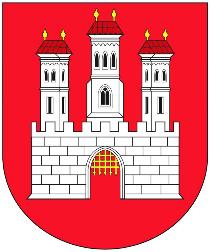 Bratislava
General information
The biggest and also the capital city of Slovakia
Population: about 500.000
River Danube, River Morava
5 districts
Population: -Slovak: 90%
                         -Hungarian:  3,4%
                         -Czech: 1,3%
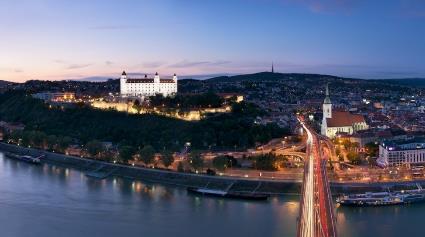 History
200 BC- Celtics
1st-4th century AD- Romans
10th century- Bratislava became a part of the Kingdom of Hungary
1291- King Andrew III. gave  to Bratislava town privileges
1405- King Sigismund- free royal town
1465-Matthias Corvinus, Academia Istropolitana
1526- the Battle of Mohács, the Ottomans damaged Bratislava
1536-1830- eleven Hungarian kings were crowned here at St. Martin’s Cathedral
17th century- fighting against the Turks, plague, anti-Habsburg uprisings
18th century- Queen Maria Theresa
1848- revolution, Ferdinand V. signed the April laws
1918- Bratislava became a part of Czechoslovakia, later the fascistic First Slovak Republic
1993- Bratislava finally became the part of Slovakia
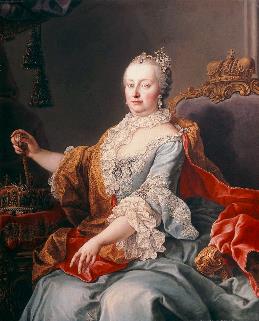 Sightseeing
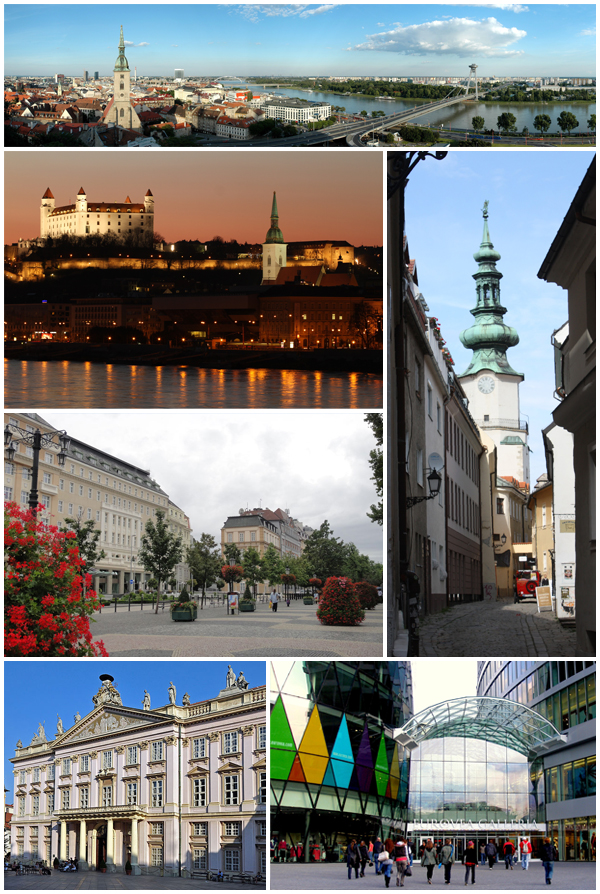 It has several museums, galleries and of other educational, cultural and economic institutions.
Bratislava Castle
Castle of Pressburg
The castle in the past
The castle nowadays
mixture of Gothic, Renaissance and Baroque styles
Four gates: Vienna, Leopold, Nicholas, Sigismund 
16th century- home of the Hungarian crowning jewells
Now museum and touristic attraction
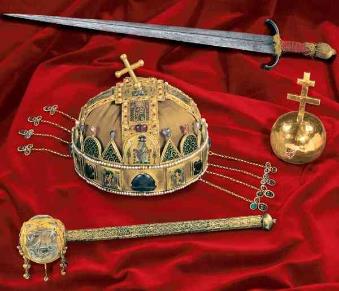 St. Martin’s Cathedral
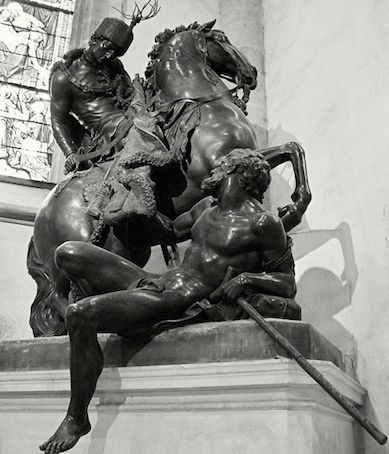 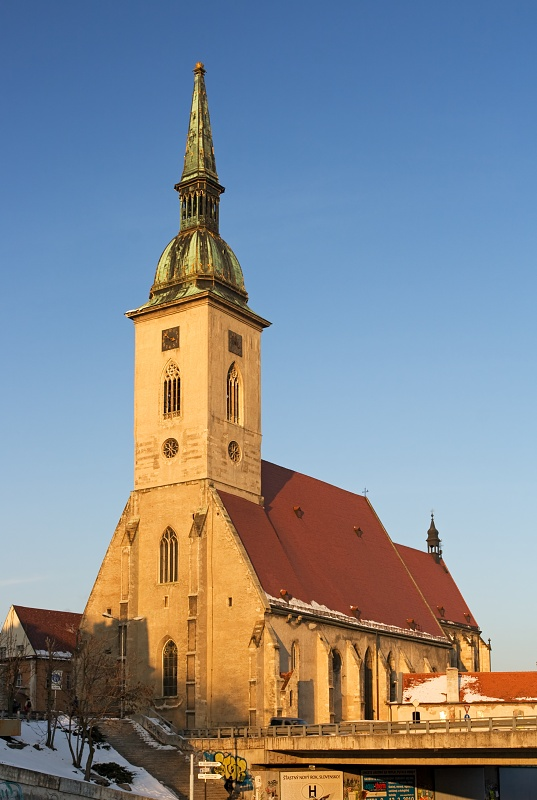 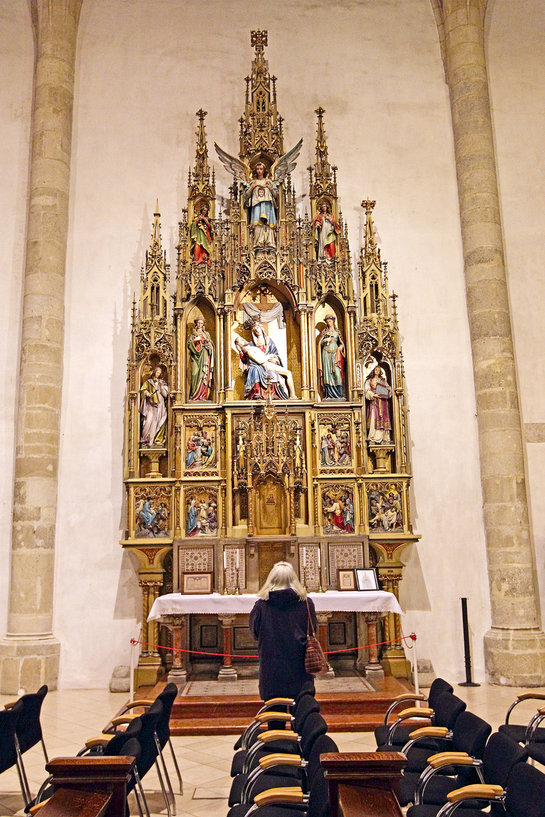 It is the largest and one of the oldest churches in Bratislava, built in 1221
Roman catholic church
Also known as coronation church
On the tower there is a replica of the Hungarian crown on a golden pillow
Statue of St. Martin by Georg Raphael Donner
Under the main altar there is the crypt of the Pálffy family
Blue church
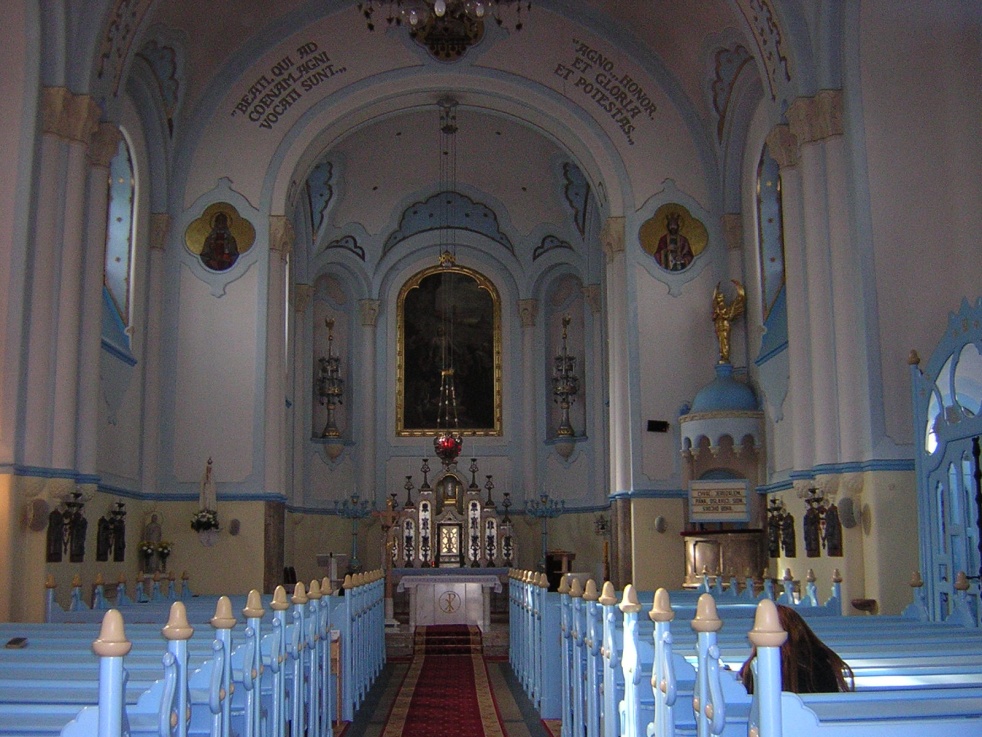 The ground floor of the church is oval.
In the foreground there is a 36.8 metre high cylindrical church tower.
The barrel vault topped by a hip roof. 
The roof is covered with glazed bricks with decoration.
Quirky street statues around Bratislava
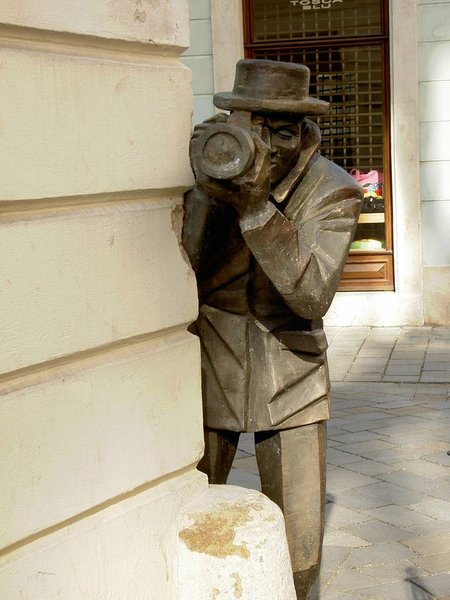 Man at work
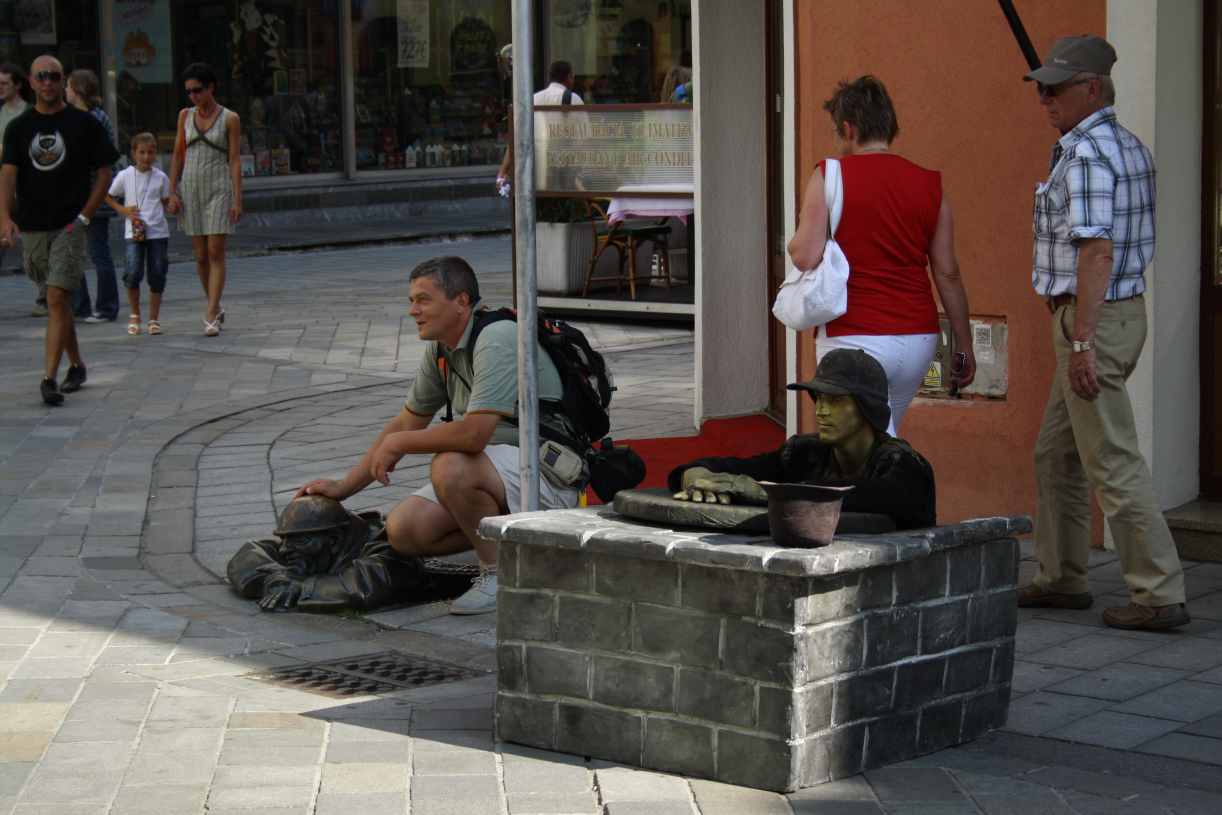 Slovak national theatre
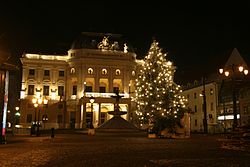 3 ensembles: drama, opera, ballet
It was opened in 1886, the first opera performed here was the Bánk bán from Erkel Ferenc
In front of the theatre there is a fountain by Victor Tilgner, the fountain of Ganymede.
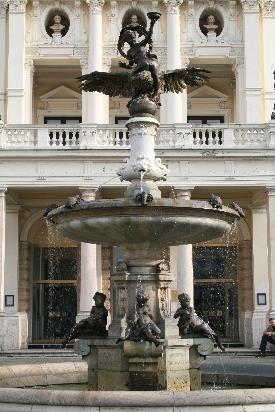 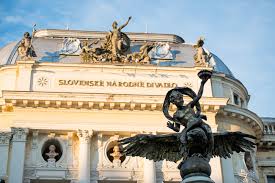 ufo
UFO is a restaurant in central Bratislava, Slovakia
It is located on top of the Most SNP bridge over the river Danube
 The restaurant received the Restaurant of the Year award in 2011
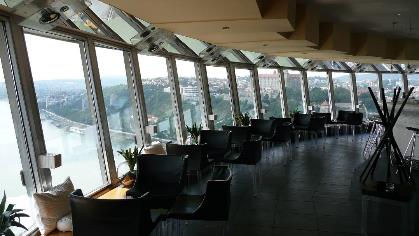 The name "UFO" comes from  the restaurant's shape, resembling a flying saucer

 The Most SNP bridge and the UFO restaurant on top of it are one of Bratislava's most famous and most prominent landmarks
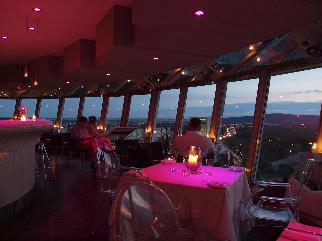 Grassalkovich palace
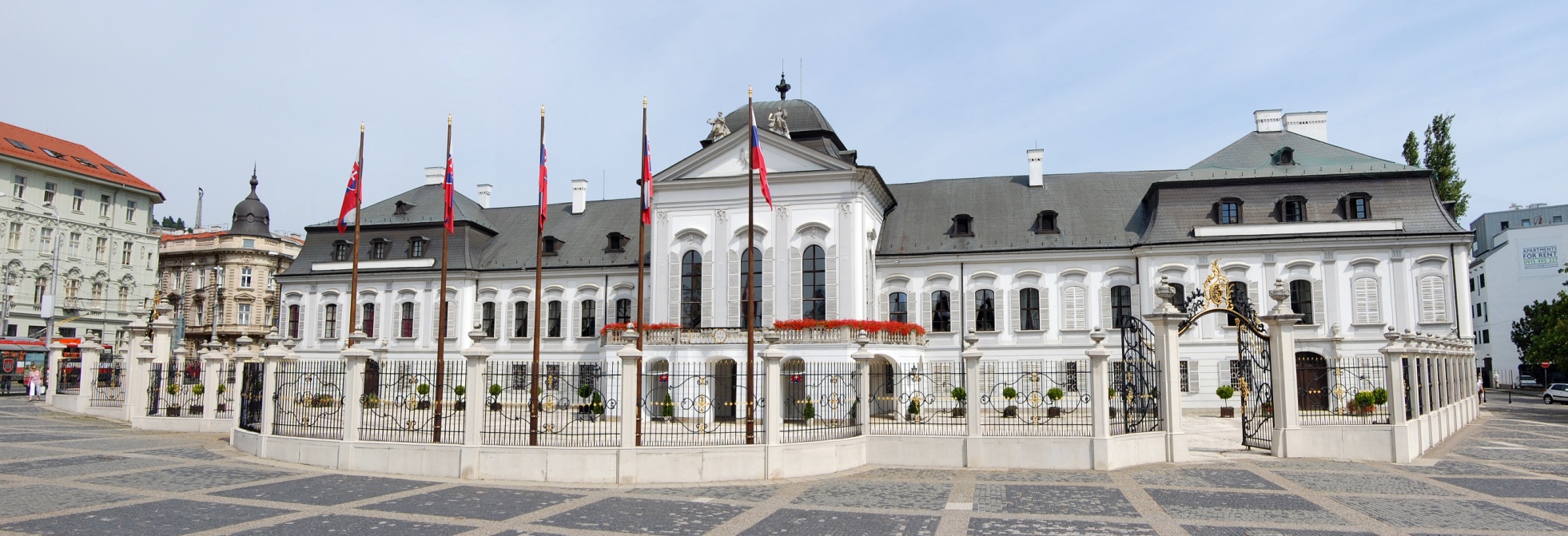 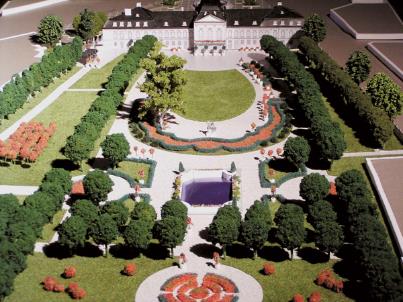 It was built in 1760 in Baroque style with a French garden
Originally built for a Hungarian aristocrat, Antal Grassalkovich, one of the closest friends of Maria Theresa
During the 1939-45 period it was the residence of the president of the fascistic First Slovak Republic
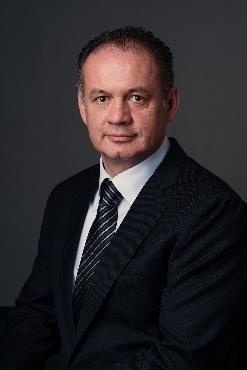 1950- Klement Gottwald turned it into the House of Pioneers and Youth during the Communism
The garden is opened for public
It is the residence of the president, Andrej Kiska
Bratislava airport
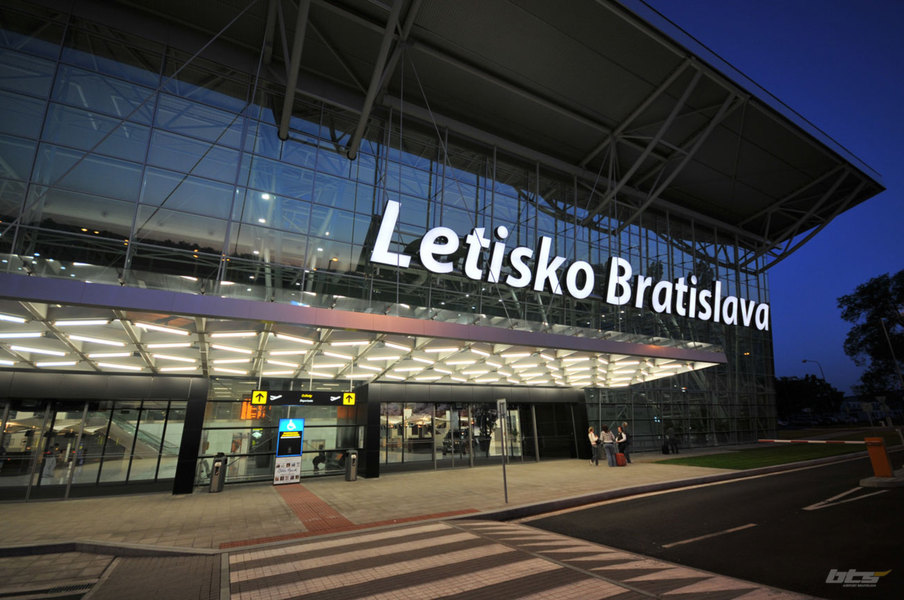 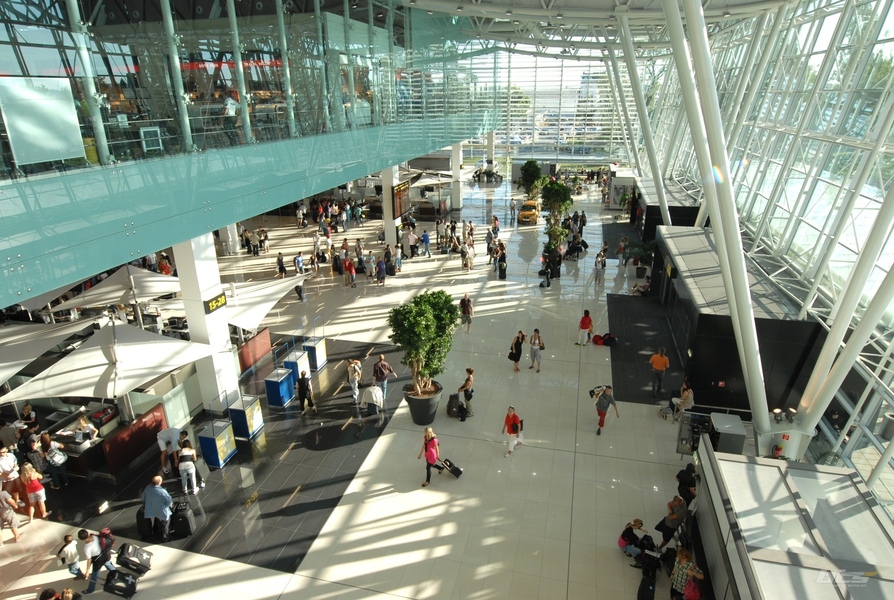 Shopping centres
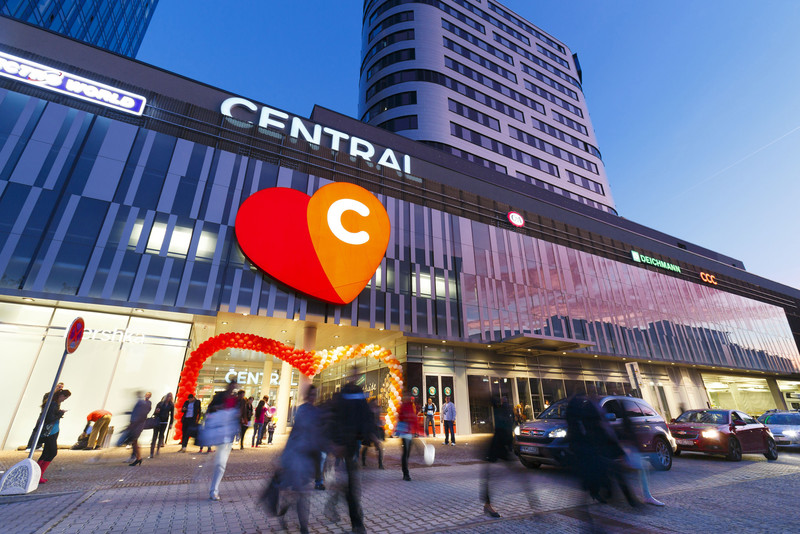 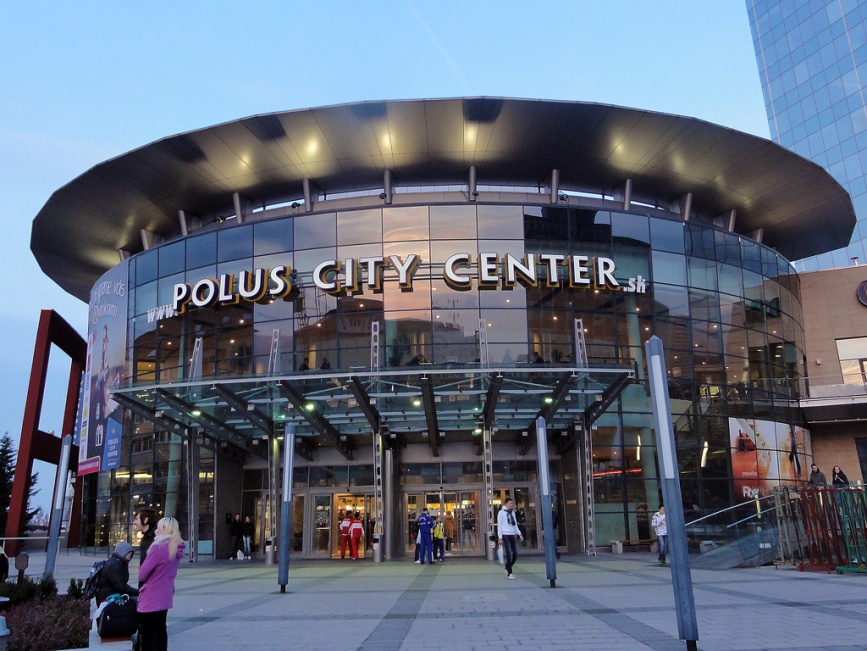 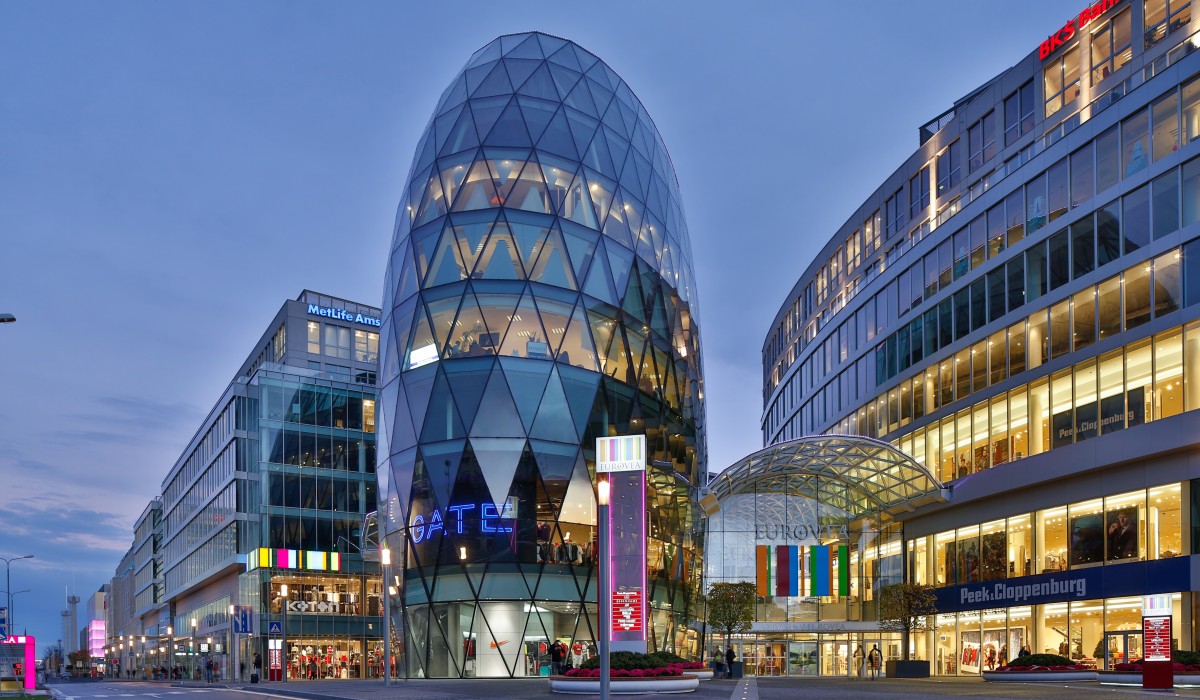 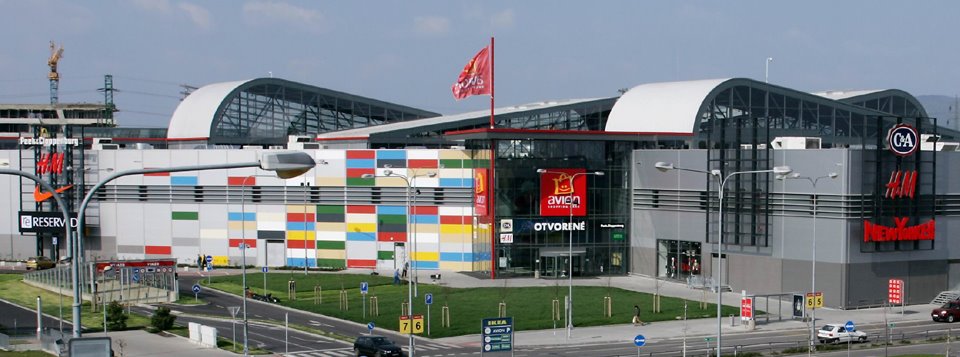 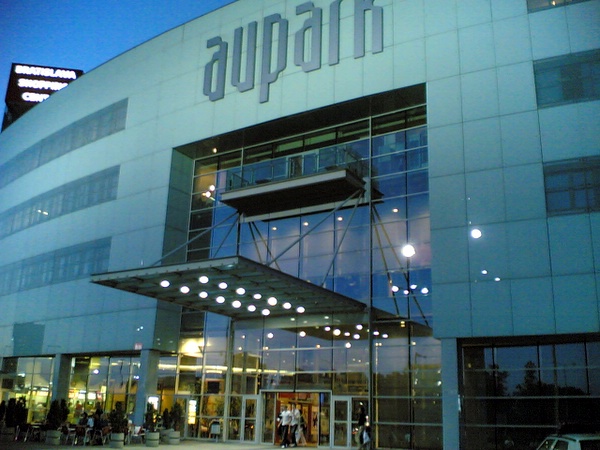 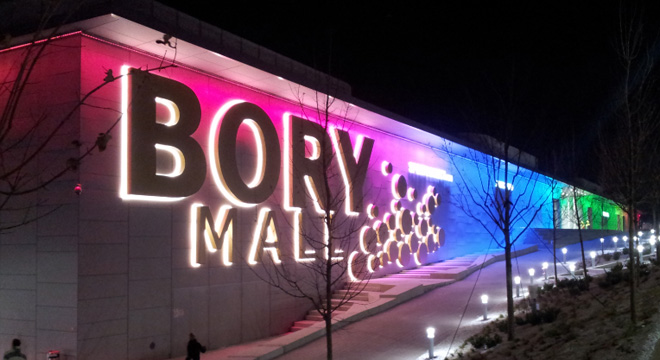